RAPPORT DU GROUPE – THÈME 5 : SÉCURITÉ DES PERSONNES
Madame Natalia Dankova, Professeure
Monsieur Francis Charpentier, Service des terrains et bâtiments
Madame Rebeca Cordero Montoya, étudiante (Ripon)
Madame Marie-Hélène Gauthier, Assistante administrative Secrétariat général
Madame Mélanie Bertrand, Service de la bibliothèque
APPLICATION MOBILE POUR LA COMMUNAUTÉ UNIVERSITAIRE
http://www.apparmor.com/
Vidéo en anglais
Université de Sherbrooke
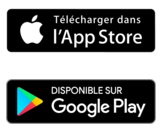 Téléphones
Ajouter des affiches perpendiculaires dans les corridors pour faciliter le repérage des téléphones.
Changer  et uniformiser l’information près des téléphones
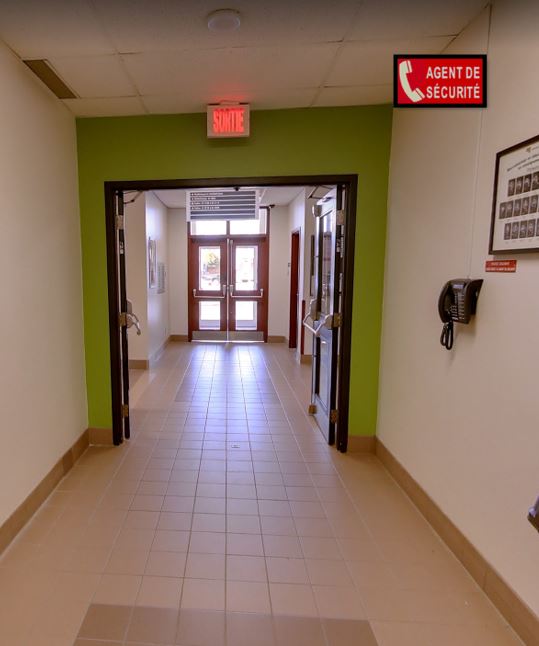 Université d’Ottawa
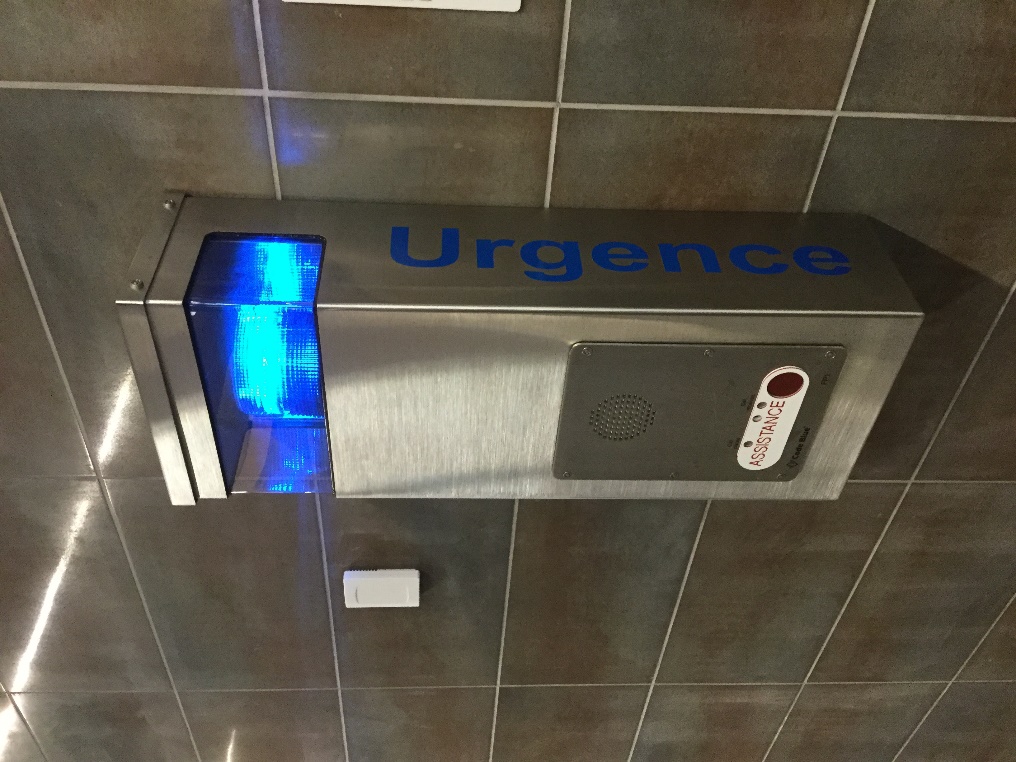 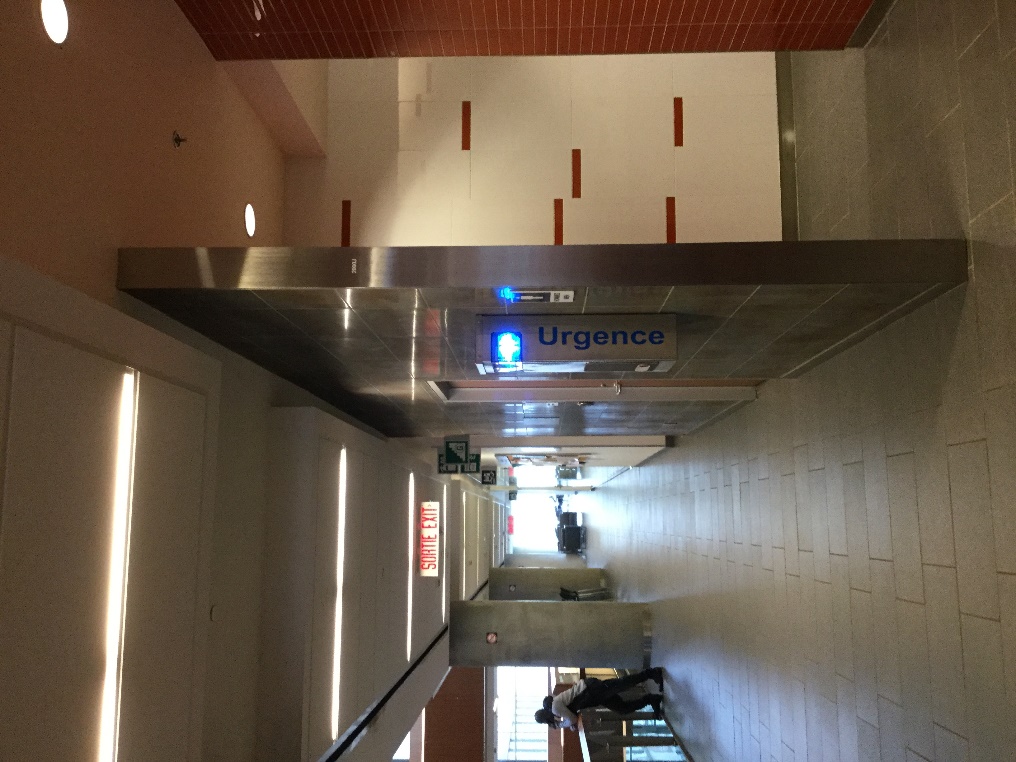 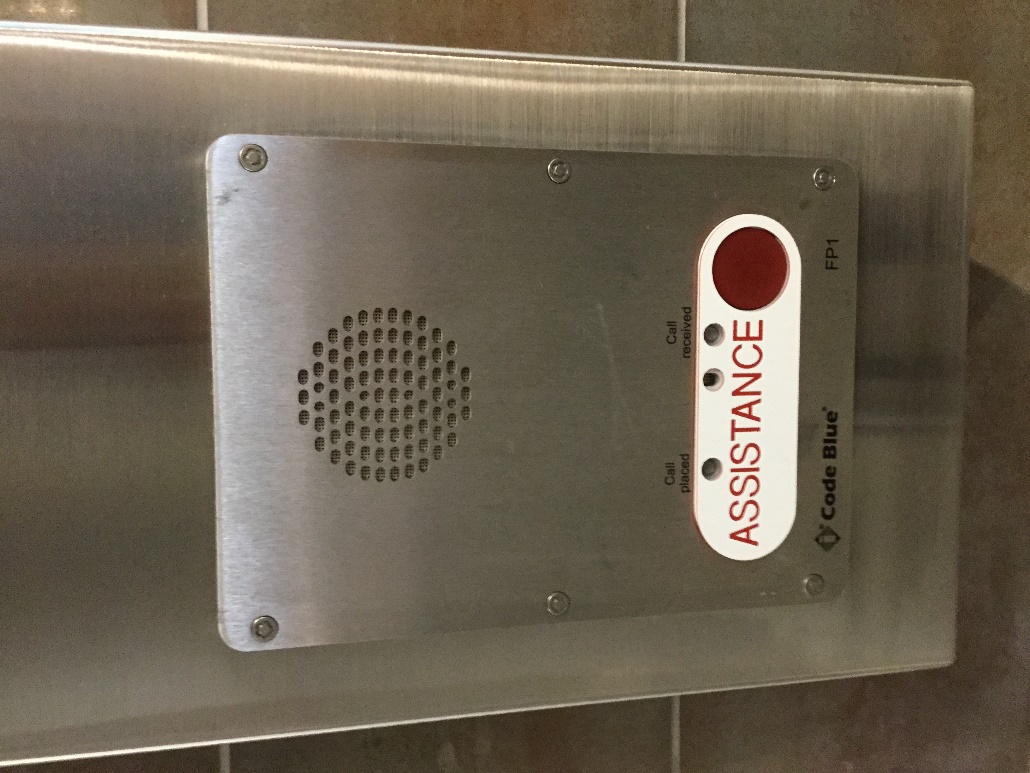 STATIONNEMENT
Installation de bornes d’urgences (Gatineau)
Vérifier avec Saint-Jérôme, Sainte-Thérèse et Ripon les possibilités. (l’application mobile serait une idée d’alternative)
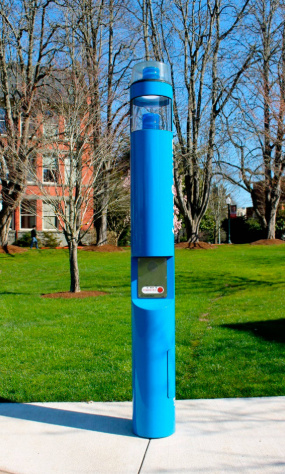